PSUnit 1
Matter
Section 3
Chemistry
The study of the composition, structure, and properties of matter and the changes it undergoes.
Branches of Chemistry
Organic Chemistry
Inorganic Chemistry
Physical Chemistry
Analytical Chemistry
Biochemistry
Theoretical Chemistry
Scientific Shorthand
Chemical symbols are made with one or two letters:
If one, it is capital.
If two, the first is capital and the second lowercase.
Capitalization is important!  There is a difference between CO and Co
Some elements use the letter(s) of its name; some use the letter(s) of its name in another language (Latin)
Scientific Shorthand
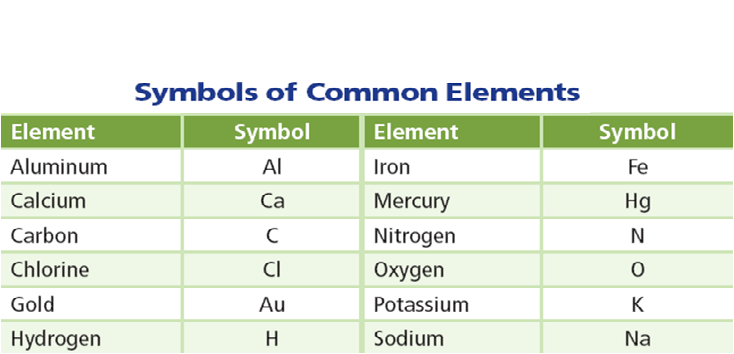 You are required to know 32 selected names and symbols.
Element
pure substance made of only one kind of atom
Atom
smallest unit of an element that maintains the properties of that element
composed of particles called protons, neutrons, and electrons.
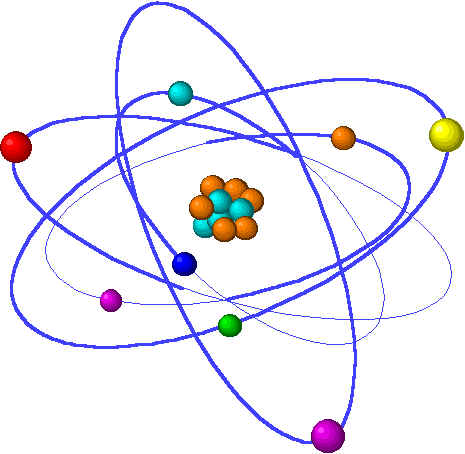 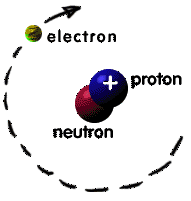 Atomic Components
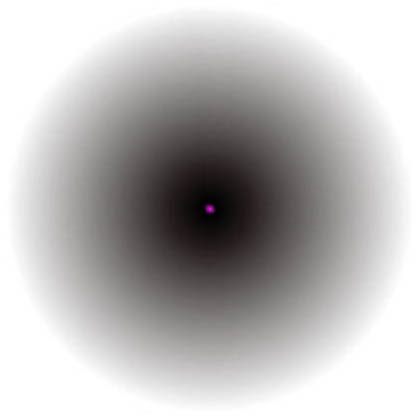 Two parts to an atom:
Nucleus
Electron Cloud
Nucleus
Electron Cloud
Three components of an atom:
Protons
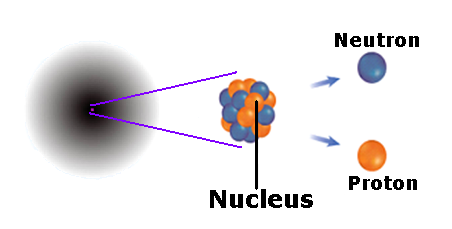 Neutrons
Electron
Quarks—Even Smaller Particles
Protons and neutrons are made up of smaller particles called quarks.
So far, scientists have confirmed the existence of six uniquely different quarks.
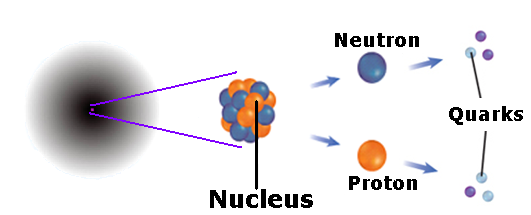 Component       Charge       Location
Protons

Neutrons

Electrons
1+

0

1-
Nucleus

Nucleus

Electron Cloud
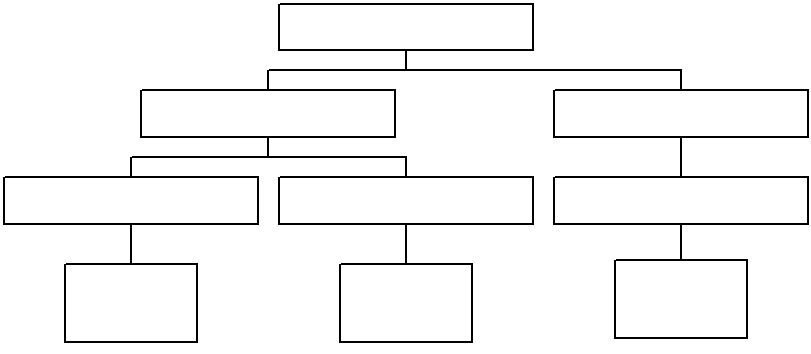 ATOM
[parts]
NUCLEUS
ELECTRON CLOUD
[made of]
[made of]
NEUTRONS
PROTONS
ELECTRONS
[charge]
[charge]
[charge]
NEGATIVECHARGE
POSITIVE CHARGE
NEUTRAL CHARGE
The Atomic Model
In the 1800s, John Dalton, a teacher from England, was able to offer evidence that atoms exist
Dalton's model of the atom, a solid sphere, was an early model of the atom
The model has changed over time
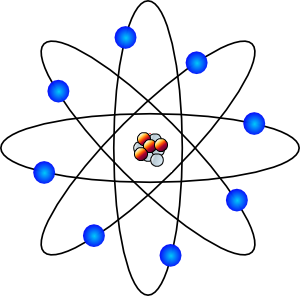 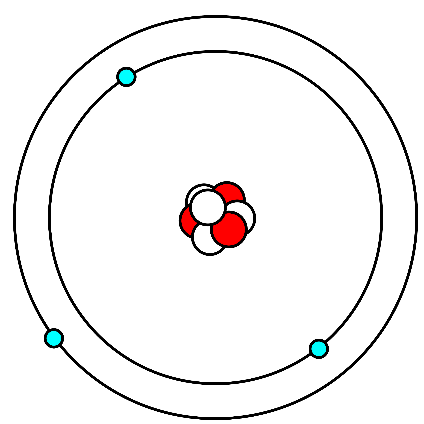 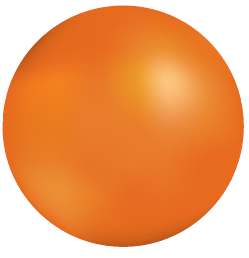 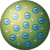 Dalton
1803
Thompson
    1897
Rutherford
     1909
Bohr
1913
The Electron Cloud Model
By 1926, scientists had developed the electron cloud model of the atom that is in use today
An electron cloud is the area around the nucleus of an atom where its electrons are most likely found
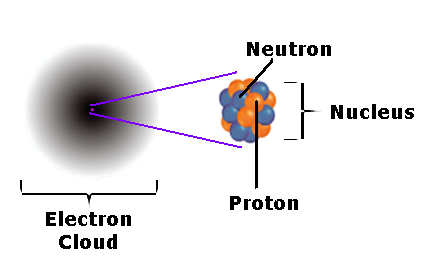 The Electron Cloud Model
The electron cloud is 100,000 times larger than the diameter of the nucleus
In contrast, each electron in the cloud is much smaller than a single proton
Because an electron's mass is small and the electron is moving so quickly around the nucleus, it is impossible to describe its exact location in an atom
Atomic Number
number of protons in the nucleus of each atom
number of protons determines which element it is
Each element has its own number of protons
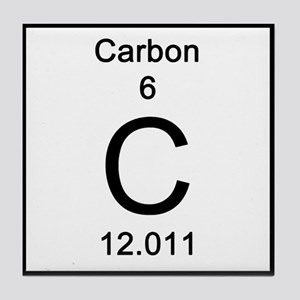 What number on the Periodic
Table is the atomic number?
Atomic Mass
the mass of an atom
nucleus contains most of the mass (about 99%) because protons and neutrons are far more massive than electrons
mass of a proton is about the same as a neutron.
If we measure in grams, it is just too small of a number. We need to use a different measuring unit.
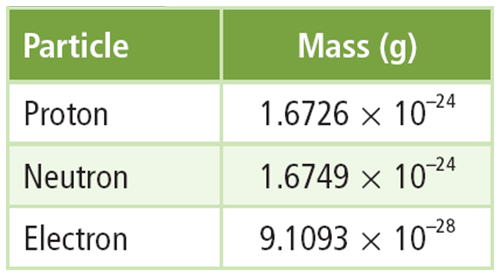 Atomic Mass
unit of measurement for atomic particles on the Periodic Table is the atomic mass unit (amu)
mass of a proton or a neutron is equal to 1 amu
atomic mass is determined from the Carbon-12 atom
Mass Number
number of protons and neutrons
this will always be a whole number (can’t have part of a proton or neutron)
For problems using mass number:
From Periodic Table - Round
Given – Use as-is
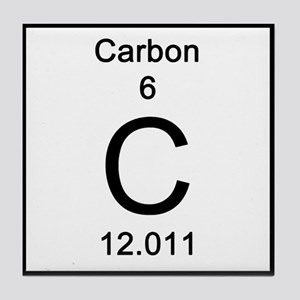 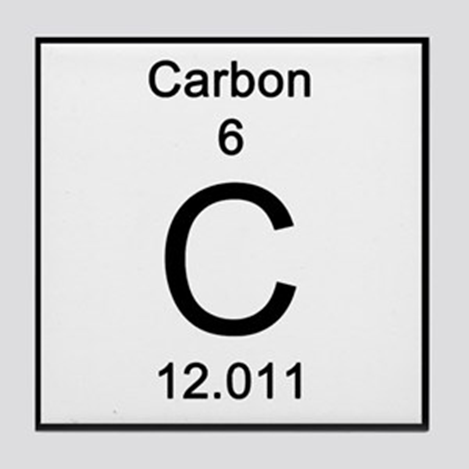 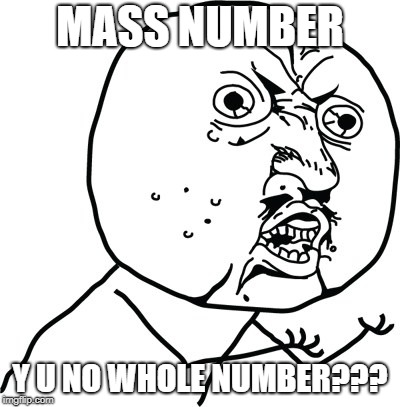 Isotopes
not all the atoms of an element have the same number of neutrons
(But they have the same number of protons)
Isotopes
atoms of the same element that have different numbers of neutrons
different elements have different isotopes: some a lot, some very few
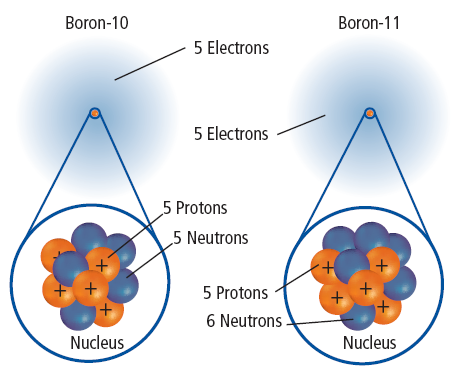 The average atomic mass of an element is the weighted-average mass of the mixture of its isotopes
For example, 80% of boron found in nature is boron-11, and 20% is boron-10
	(You won’t have to calculate this)
Electrons
In a neutral atom, the number of electrons is equal to the number of protons
Boron
5
B
11
5
5
6
Carbon
6
C
12
6
6
6
Oxygen
8
O
16
8
8
8
Sodium
Na
23
11
11
12
11
Copper
29
Cu
64
29
35
29
Oxygen
8
8
O
18
8
10
Organizing the Elements
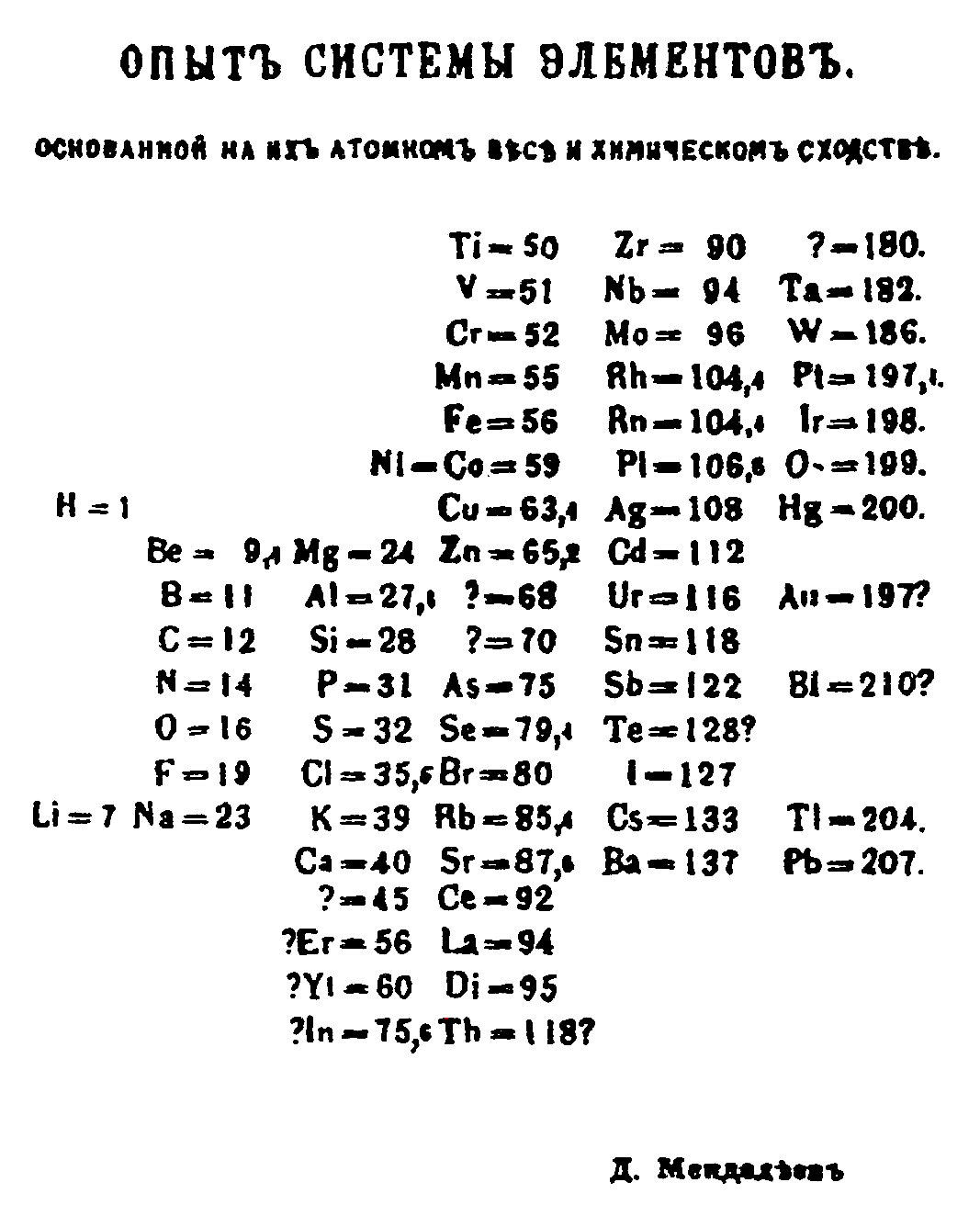 Periodic means "repeated in a pattern"
Dmitri Mendeleev, Russian (1860’s), arranged the elements in order of increasing atomic masses
Elements with similar properties are grouped together, leaving spaces for missing elements
Organizing the Elements
Using Mendeleev’s table, properties of undiscovered elements could be predicted.
Mendeleev’s table had some discrepancies (problems), but was still considered as the “Father of the Periodic Table
Henry G.J. Moseley arranged elements based on their increasing atomic numbers not atomic masses, fixing the discrepancies in Mendeleev’s arrangement.
The current periodic table uses Moseley's arrangement of the elements
Periodic Table
arrangement of the elements in order of their atomic number so that elements with similar properties fall in the same column or group
Periodic Law
when elements are arranged in order of increasing atomic number, elements with similar properties appear at regular intervals
Periodic Table of the Elements Current View